Navigating trauma-informed social work practice in a resource-limited context: Insights from social workers in the Waterberg District, South Africa
DR E C ERLANK
To develop an in-depth understanding of social workers’ CHALLENGES

To proffer suggestions
	for  rendering more 	effective TIS
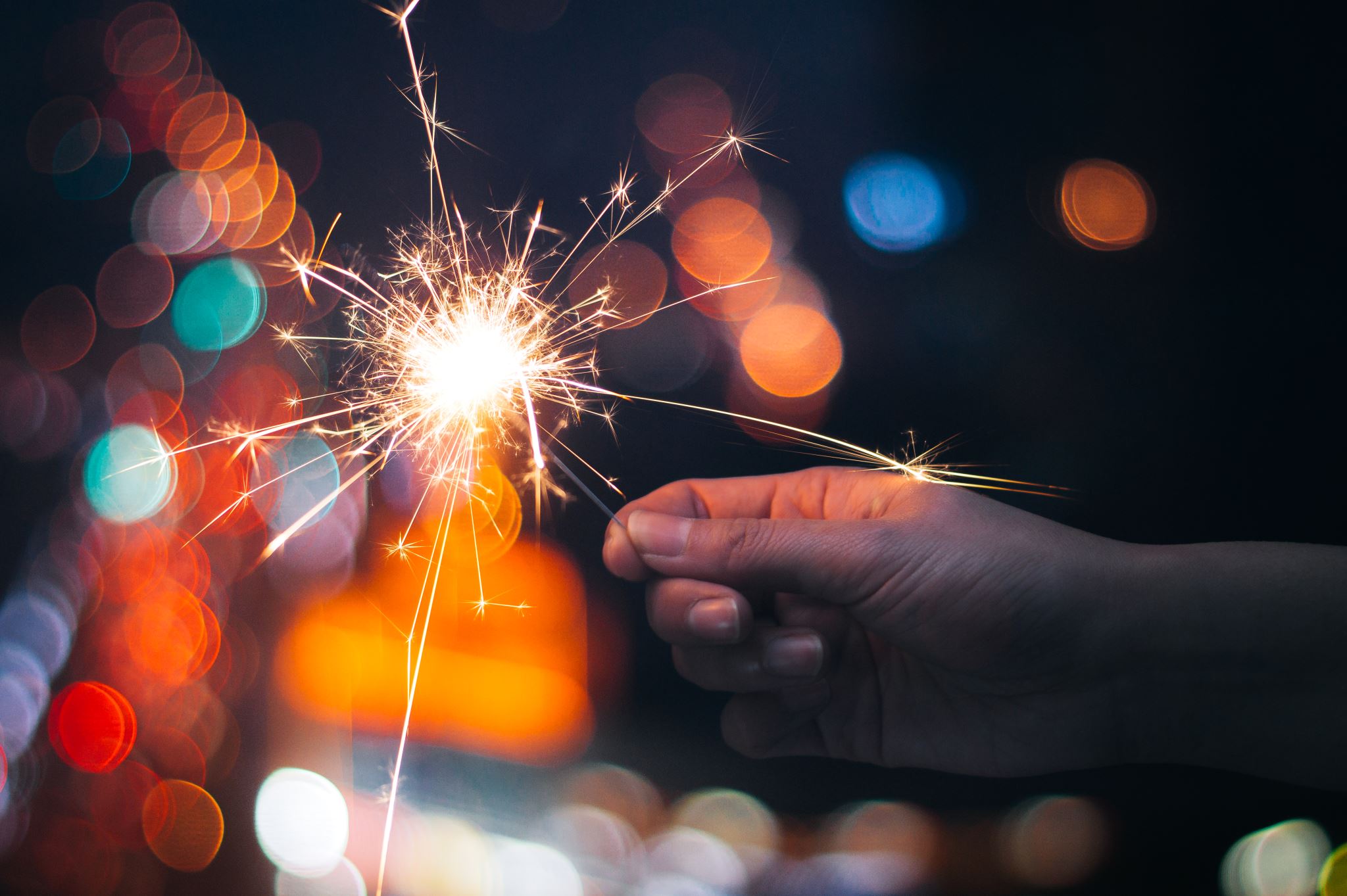 SETTING
Waterberg District of Limpopo Province, South Africa. 
Four distinct local municipalities – Mookgophong, Modimolle, Bela-Bela, and Mogalakwena. 
Sections: Victim Empowerment, Crime Prevention, and Child Protection Directorate.
15 of the  60 social workers were interviewed.
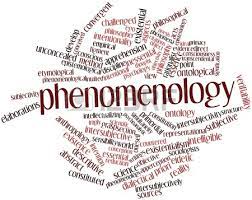 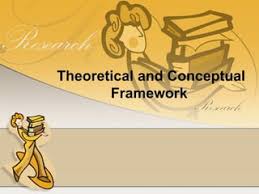 Ecological systems perspective
Trauma-informed approach
Population
Purposive sampling
Inclusion and exclusion criteria
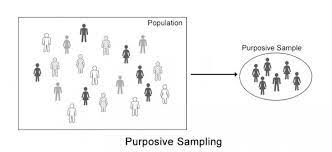 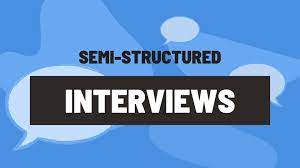 Data collection method
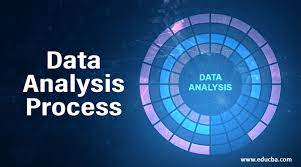 Tesch’s eight steps (Creswell 2014:196)
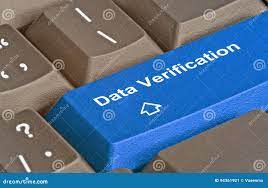 Guba and Lincoln (Lietz & Zayas 2010:4430)
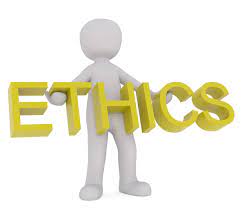 University Ethics Committee (NHREC 240816-052)LPRC/10/2019/PG
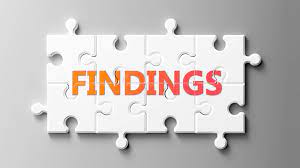 Lack of knowledge about TIS
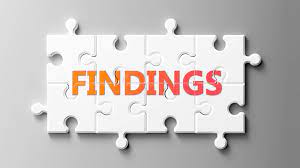 Secondary Trauma
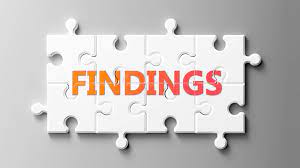 Lack of a trauma-informed organisational culture
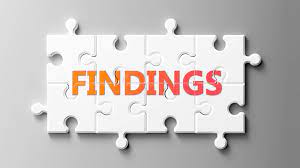 Resource challenges
Recommendations
Address the educational gap among student social workers
Implement training programs for social workers in the Waterberg district
Implement strategies and support systems to address secondary trauma
Implementation of a trauma-informed organisational culture

IN COLLABORATION WITH:
Sherlock Bopape, MSW graduate
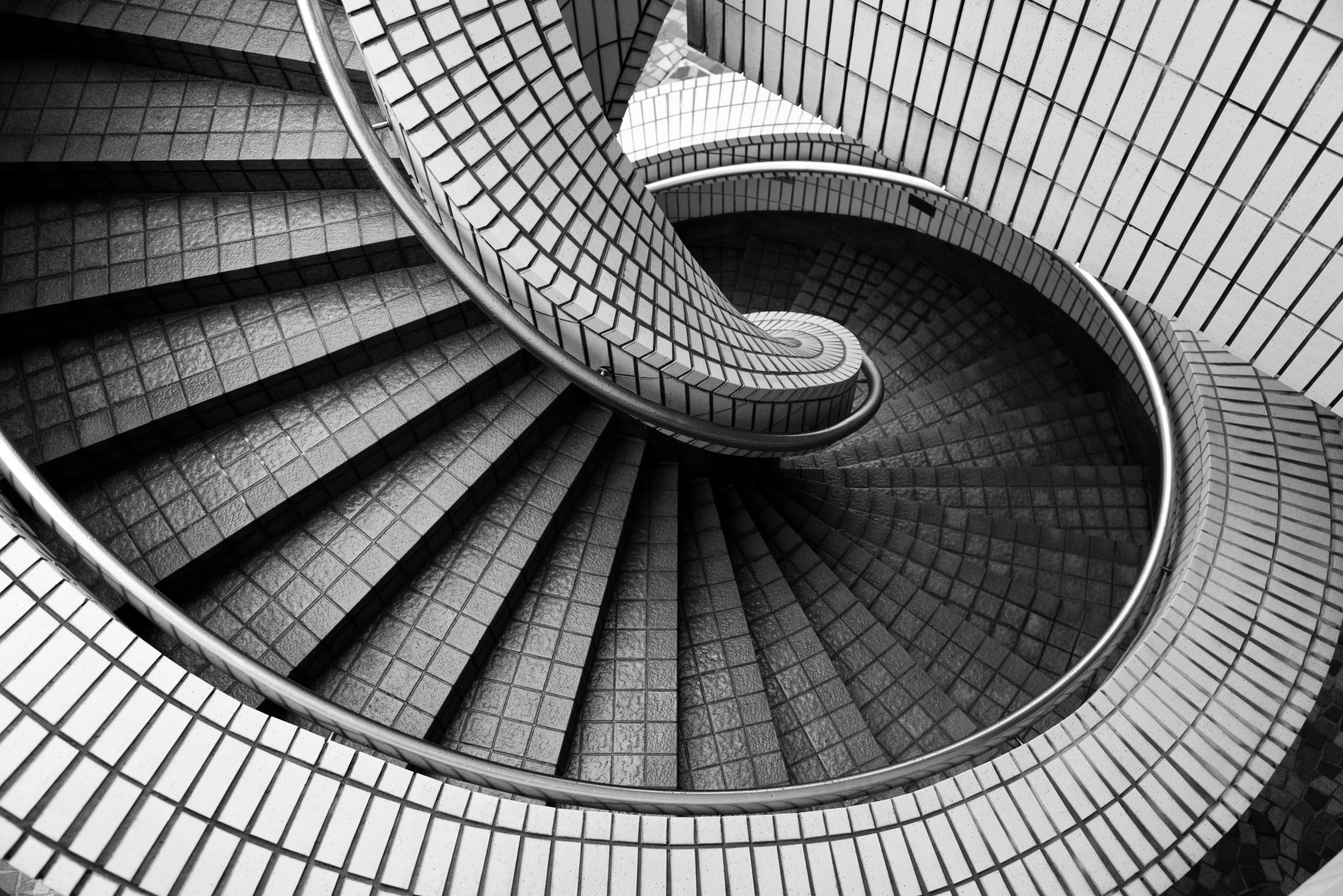 Limitations
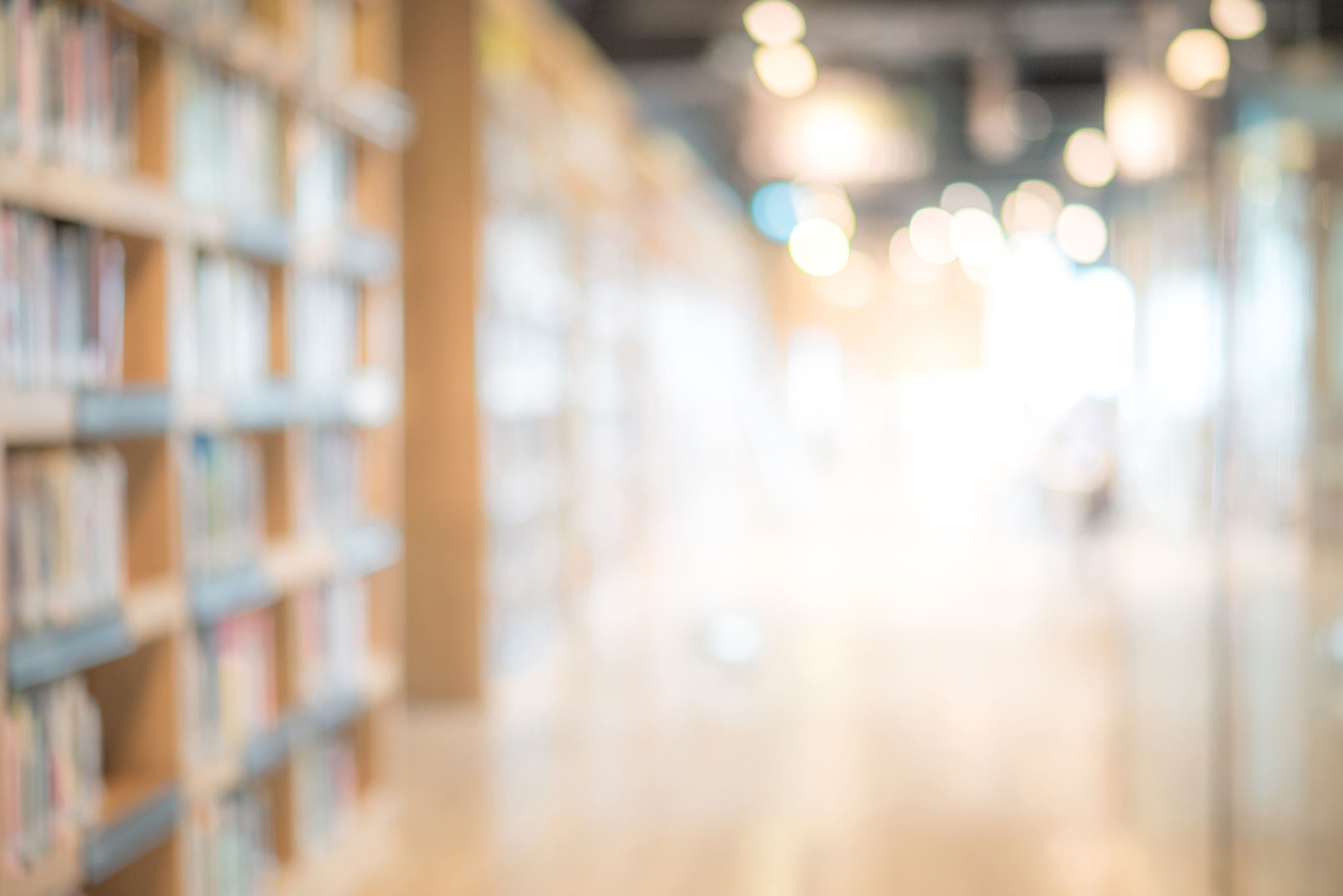 Study implications